「健康サポート薬剤師」のいる
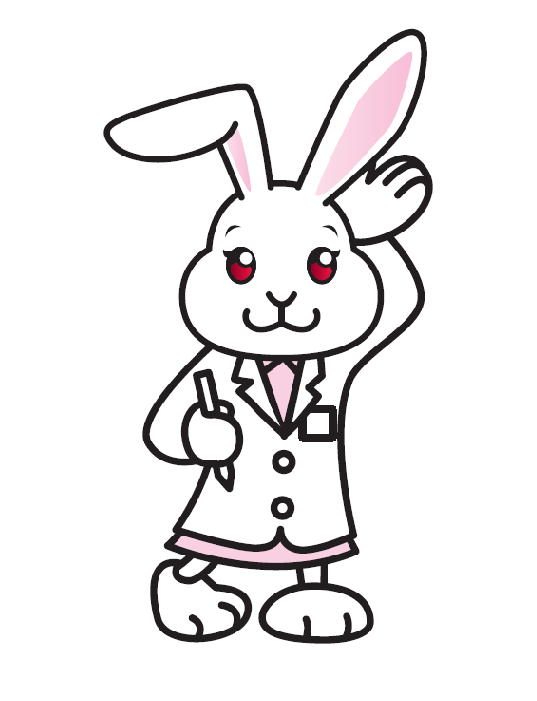 健康サポート薬局
2016,2017
「健康サポート薬剤師」のいる
健康サポート薬局
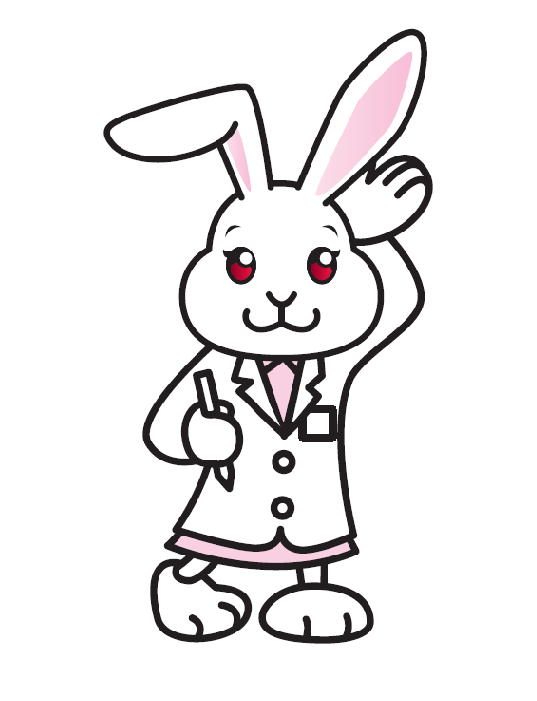 2016,2017